MCTS Develops Unique Human Trafficking Training and Bus Materials

2021 AWARENESS CAMPAIGN ON A SHOESTRING BUDGET
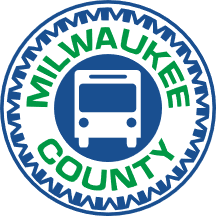 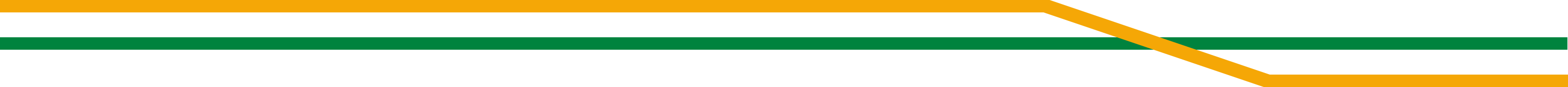 Bus Shelter Ads
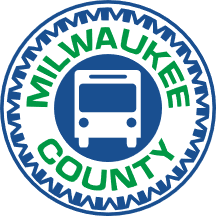 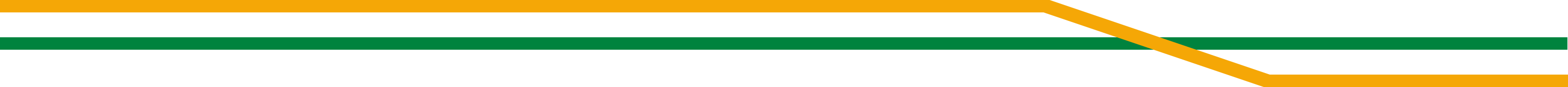 Wisconsin ranks #3 in the country for human trafficking.
MCTS conducted research across several law enforcement agencies and nonprofits to understand how Milwaukee transit plays a role in prevention.
The research pointed to misconceptions about the victim and inaccurate stereotypes. Research also pointed to a lack of a call to action that’s straightforward for bus operators who can’t stop to access a list of national hotlines.
Through a partnership with Vector Media, MCTS was able to produce bus posters, bus shelter ads, and a simple operator instruction manual on a shoestring budget.
Bus Shelter Ads in the Community
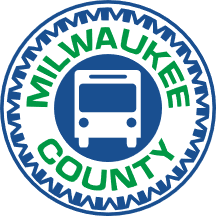 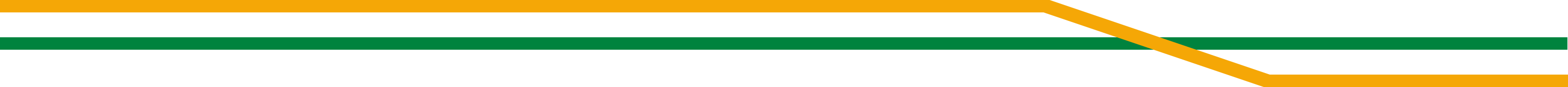 The creative was designed in-house at MCTS
Campaign runs in January –which is National Slavery and Human Trafficking Prevention Month
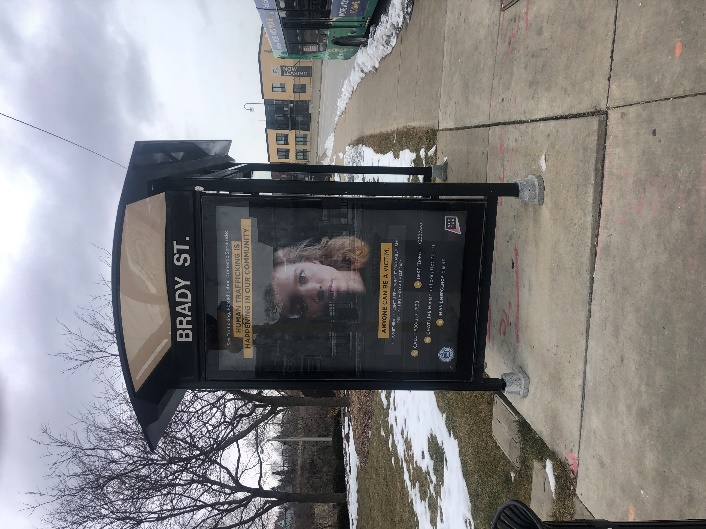 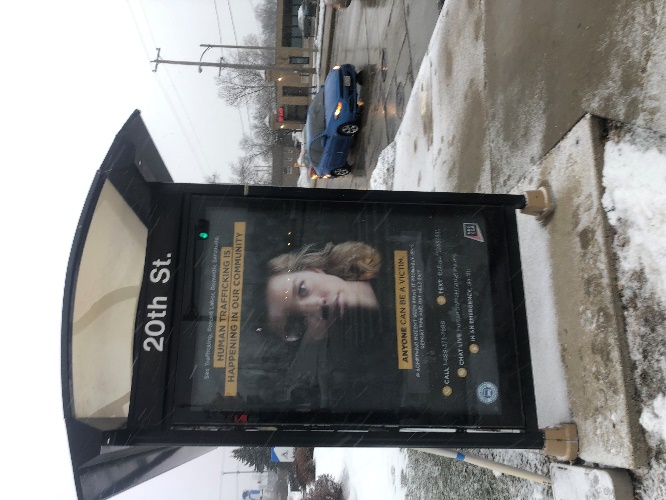 Interior Bus Inserts – Close up of artwork
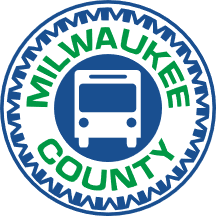 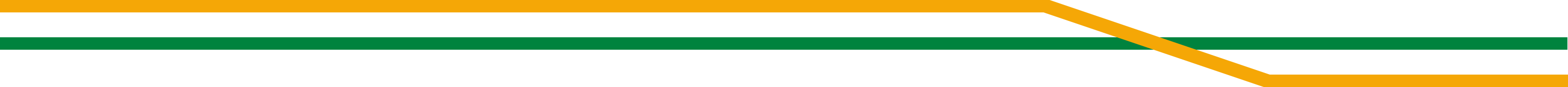 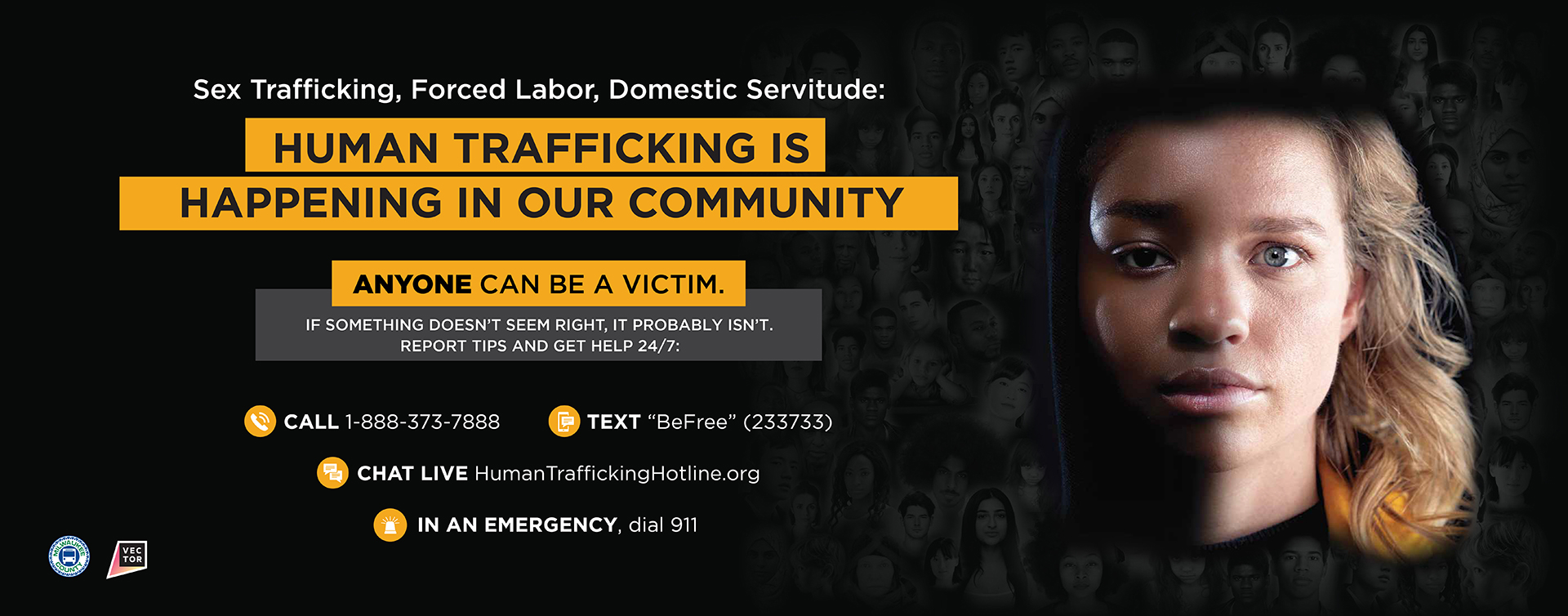 Interior Bus Inserts – Actual placement
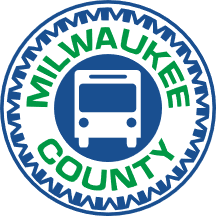 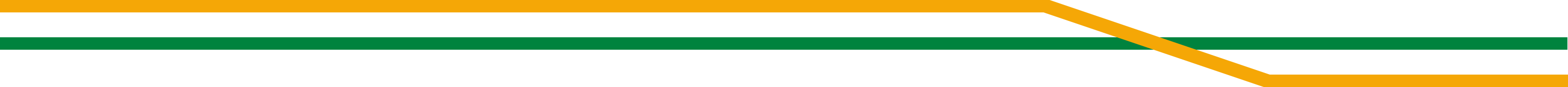 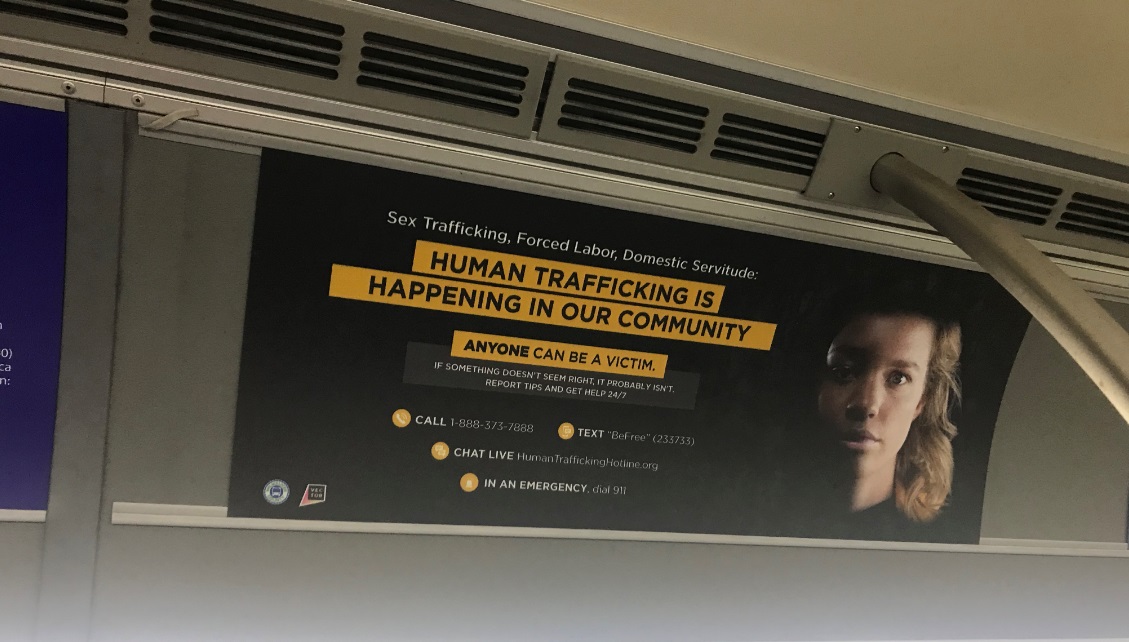 Transit Insider
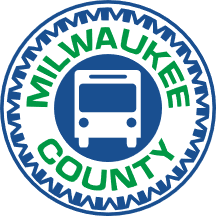 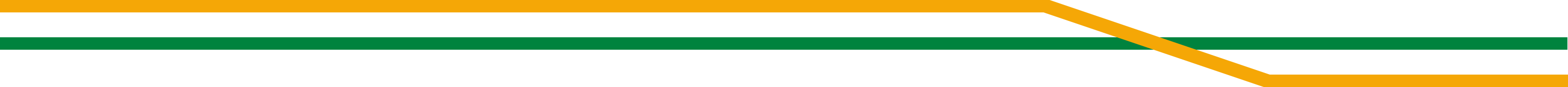 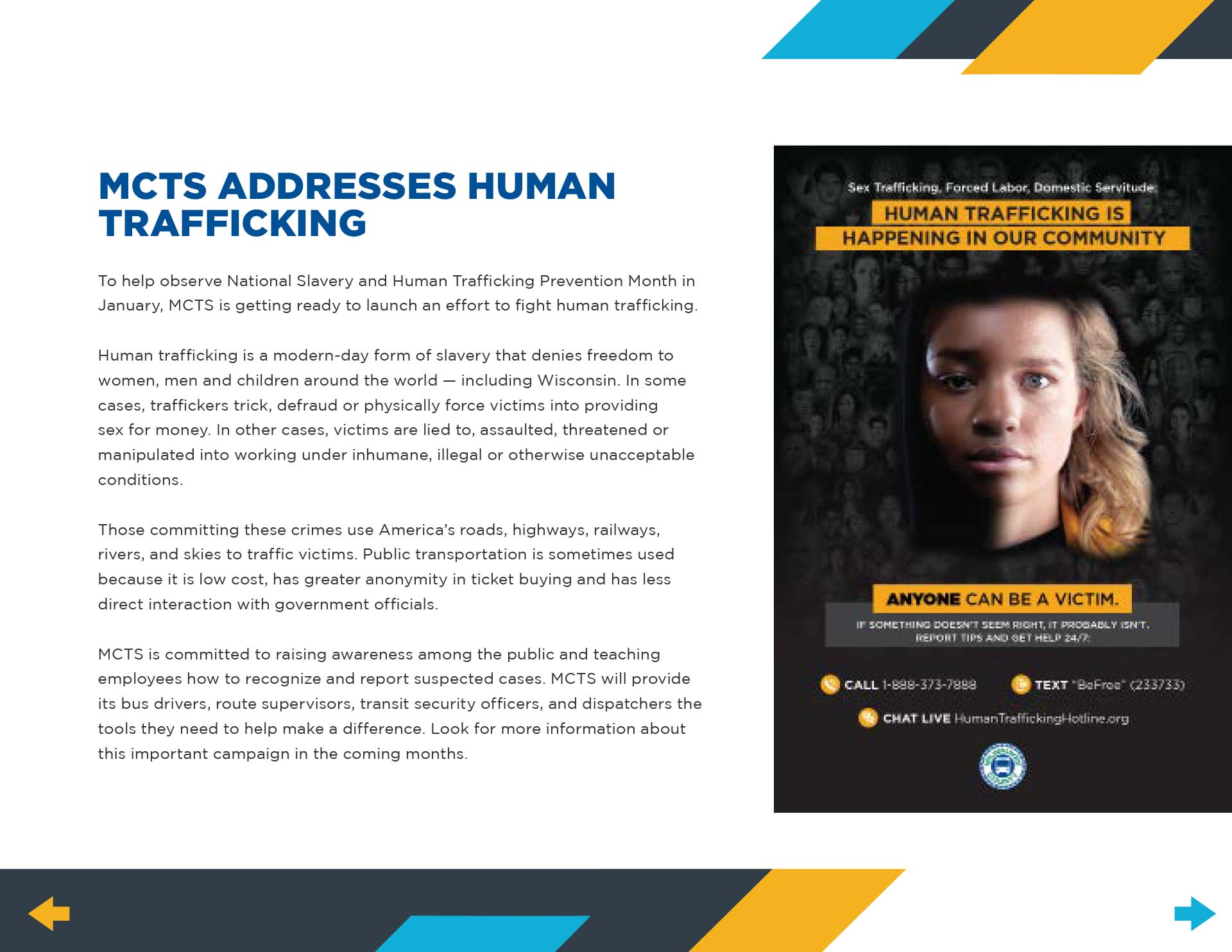 An e-newsletter went to stakeholders across Milwaukee which included council members, local nonprofits, and legislators to build awareness of who can be a victim.
Operator Training Guide
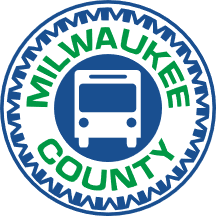 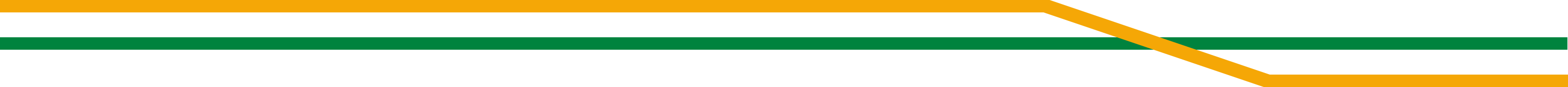 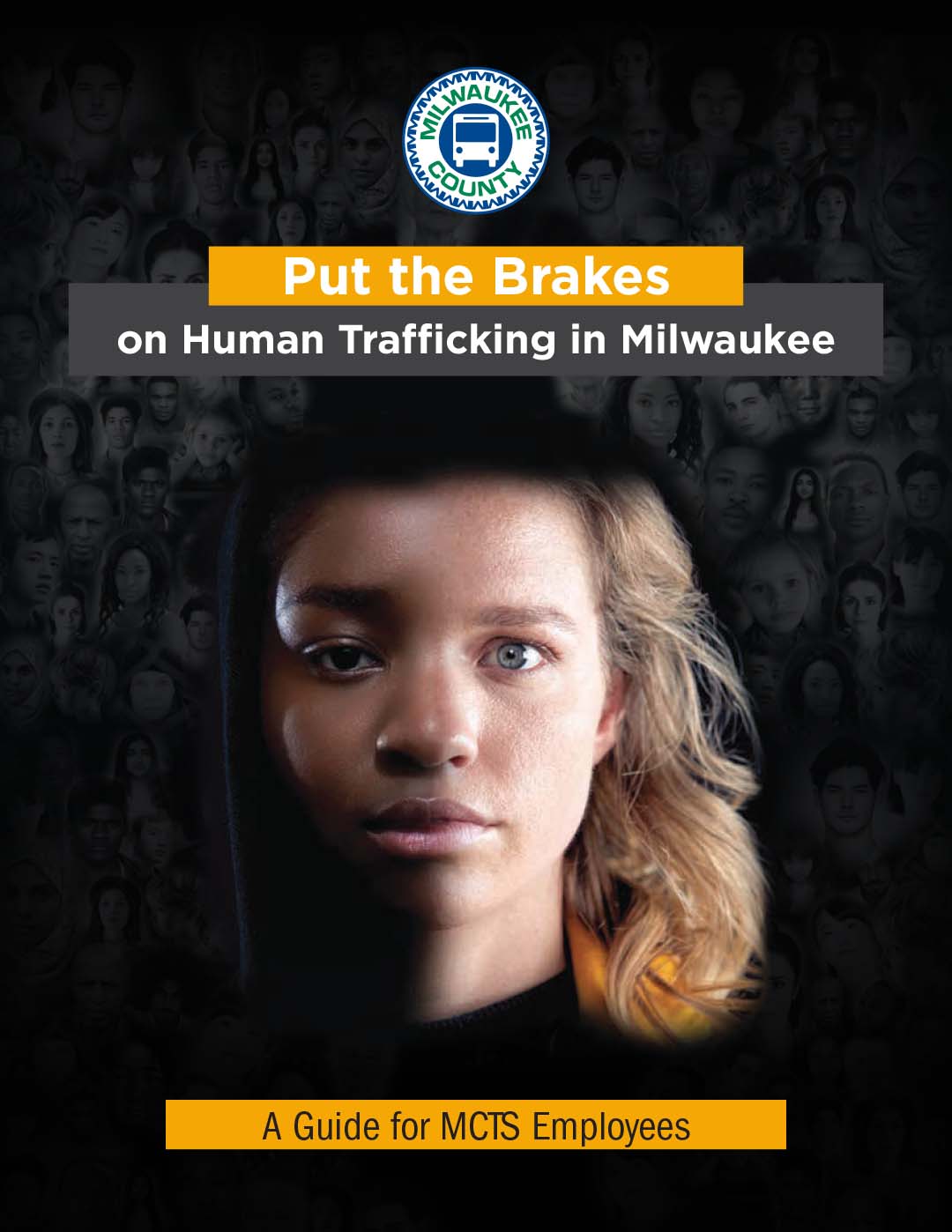 MCTS incorporated human trafficking prevention into ongoing operator training
MCTS developed a training booklet internally on a shoestring budget
A simple call to action made it easier for drivers to make a difference.
Operator Training Guide
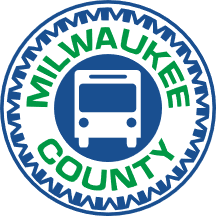 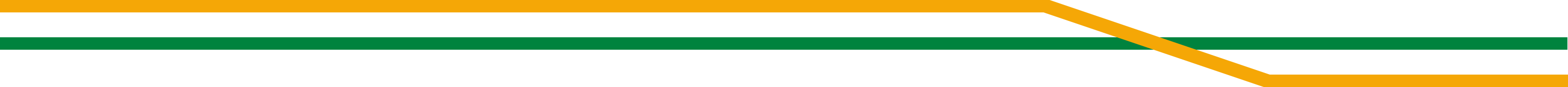 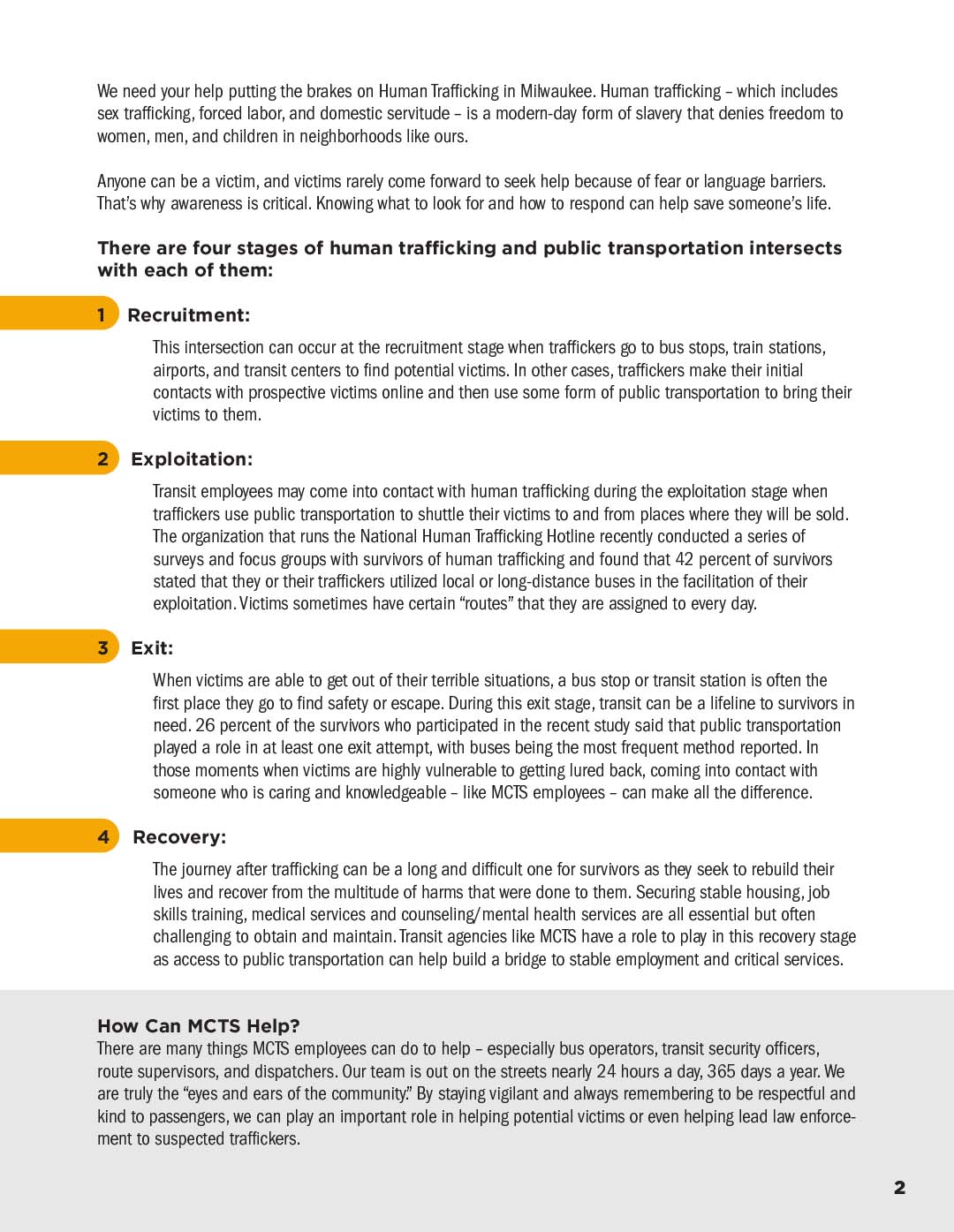 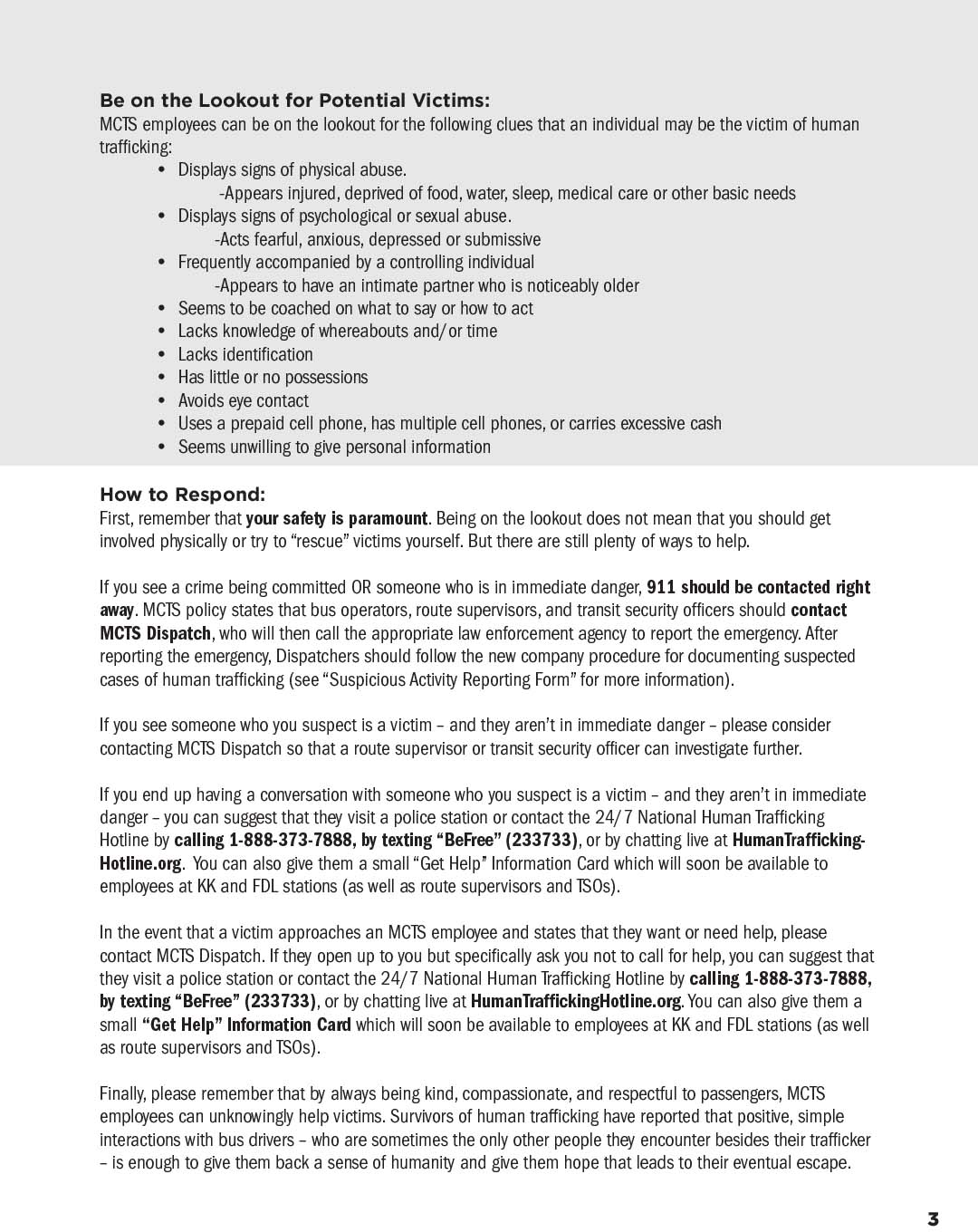 Operator Training Guide
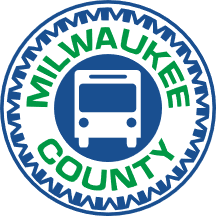 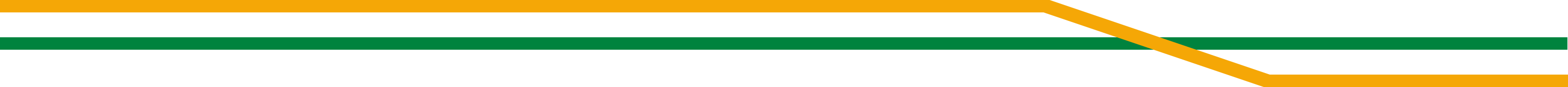 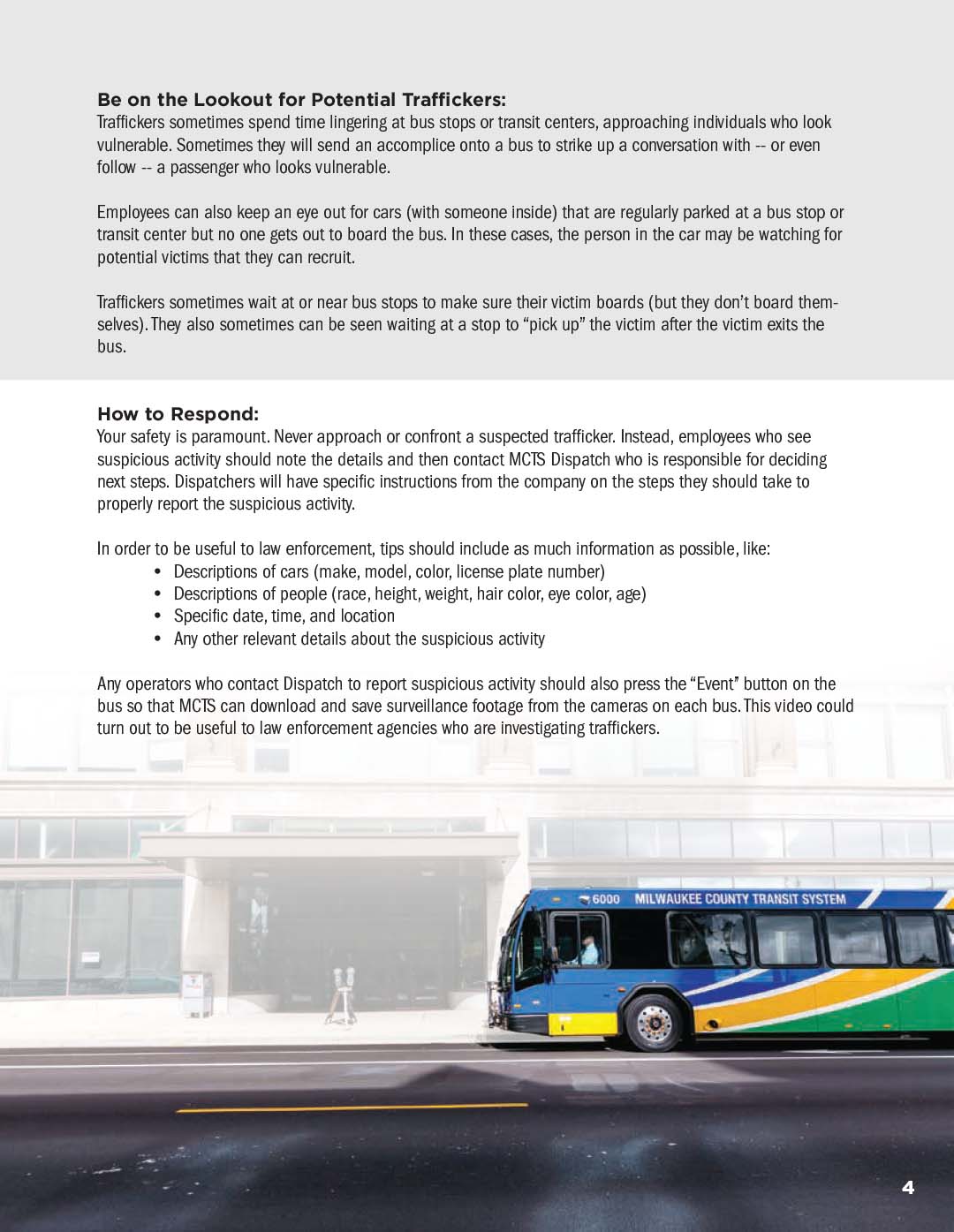 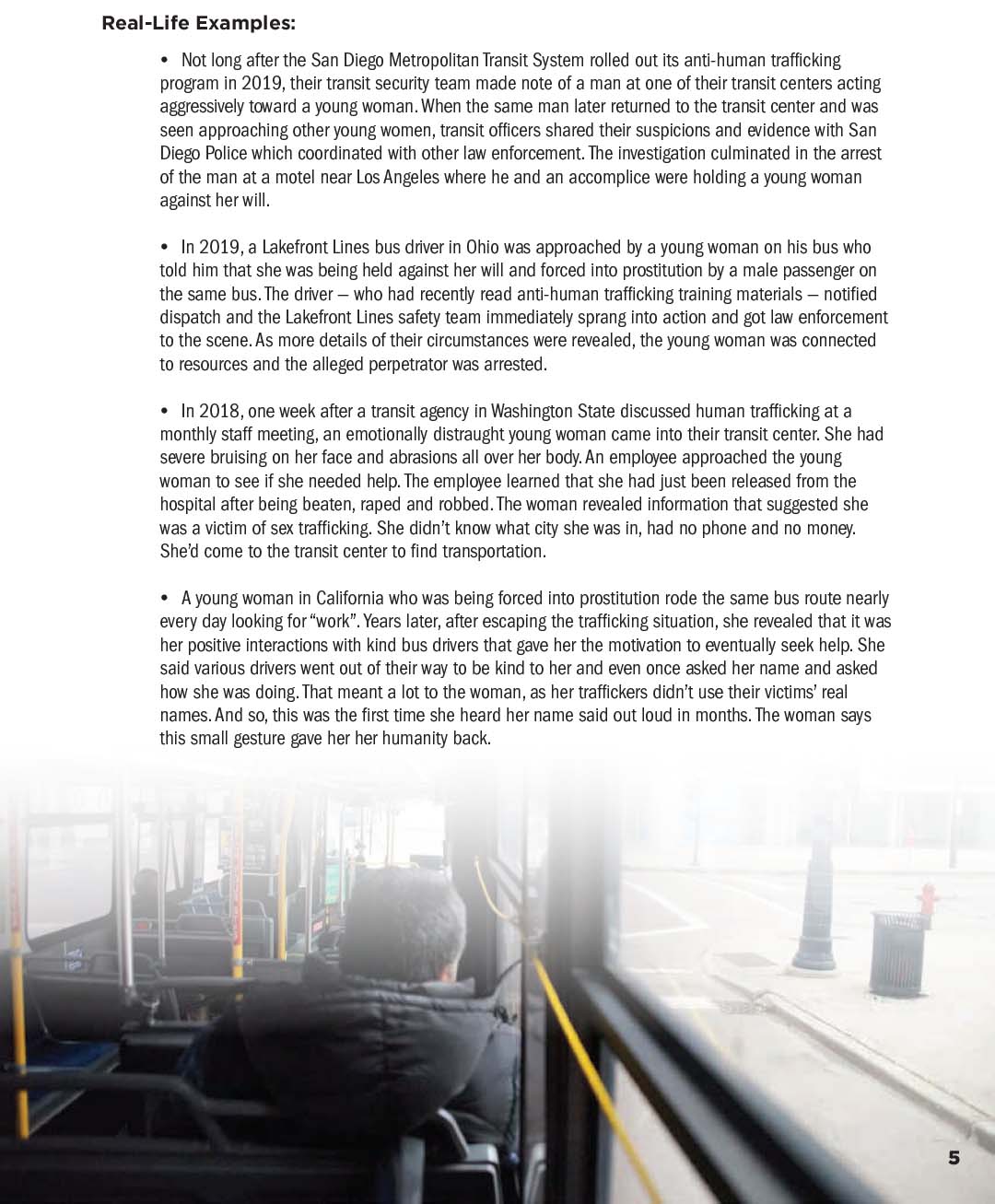 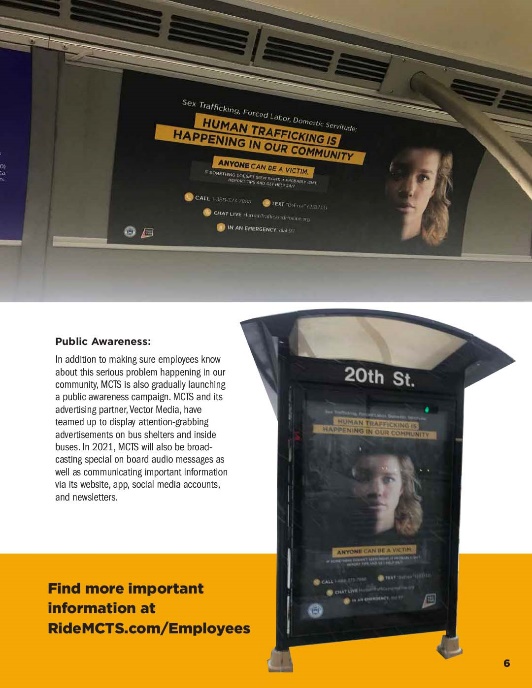